LUNA
[Speaker Notes: Danes vam bom povedala nekaj o Luni.]
LUNA
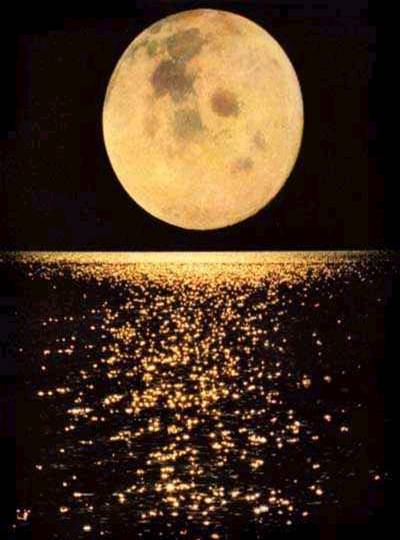 Luna je Zemljin edini naravni  satelit. 
Od Zemlje je oddaljena 381 000 km.
Okoli Zemlje pride v 21 dneh, 12 urah in 43 minutah.
Ekvatorski premer Lune je 3477,8 km.
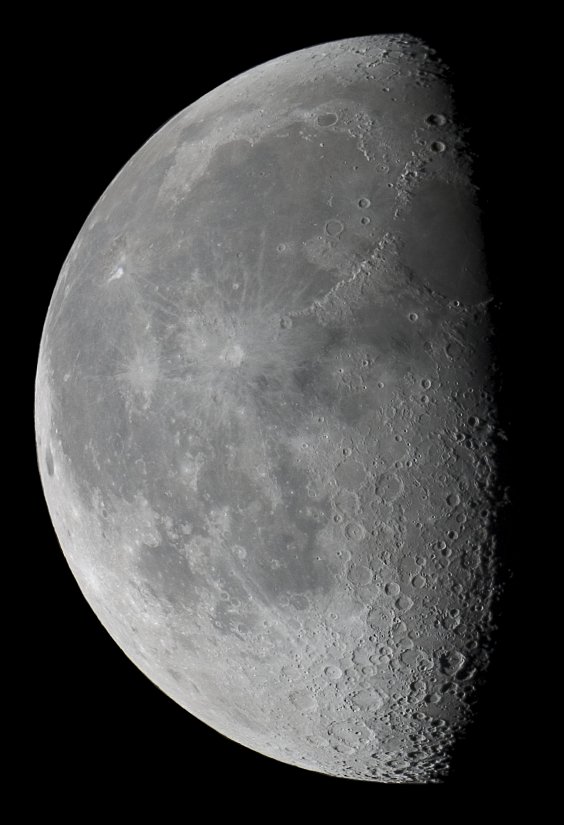 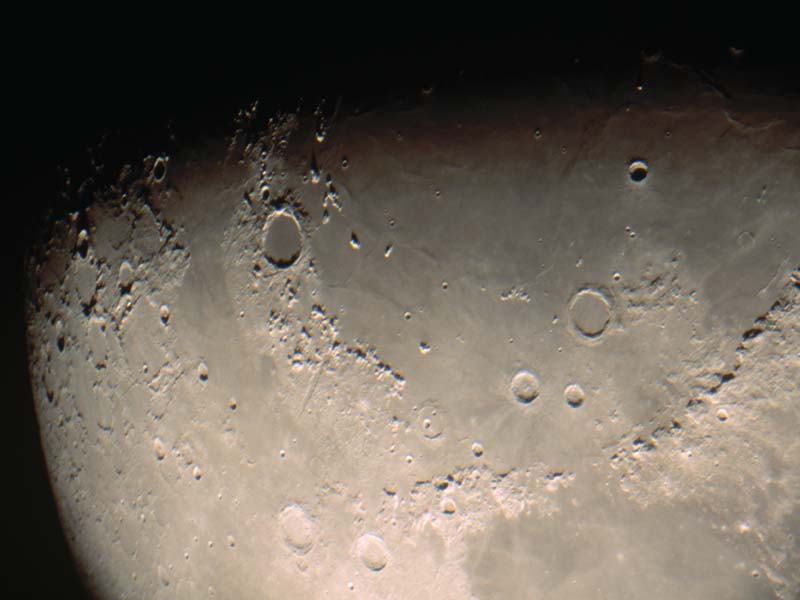 [Speaker Notes: NEKAJ SPLOŠNIH PODATKOV …]
IZVOR IMENA
Izraz Luna prihaja iz latinščine, grški izraz pa je “Selene”.
Slovenski izraz “Mesec” je povezan s 
	koledarskim mesecem, saj Luna 
	zamenja vse svoje mene v slabem 
	mesecu dni.
Simbol lune je srp.
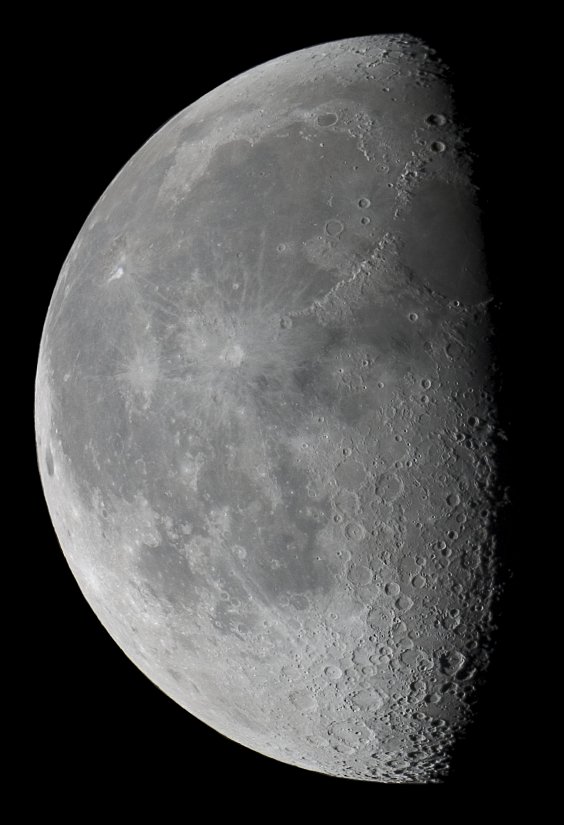 [Speaker Notes: IZVOR IMENA …]
NASTANEK LUNE
Luna je nastala pred 4,5 milijardami let.
O njenem rojstvu poznamo več teorij.
Znanstveniki so menili, da je Luna del Zemlje, ki se je odkrhnil od nje.
Danes je večina astronomov prepričanih, da sta Luna in Zemlja nastali hkrati iz istega oblaka plinov in prahu.
[Speaker Notes: NASTANEK LUNE …]
VRTENJE
Luna Zemlji vedno kaže skoraj enak obraz. 
Stran, ki jo kaže Zemlji, se imenuje bližnja 
	stran, nasprotna stran pa oddaljena ali kar druga. 
Oddaljena stran Lune se včasih imenuje 
	tudi temna stran, kar pomeni, da je skrita 
	in zato neznana, ne pa zato, ker ne bi bila osvetljena, saj v povprečju dobi enako količino svetlobe kot bližnja stran.
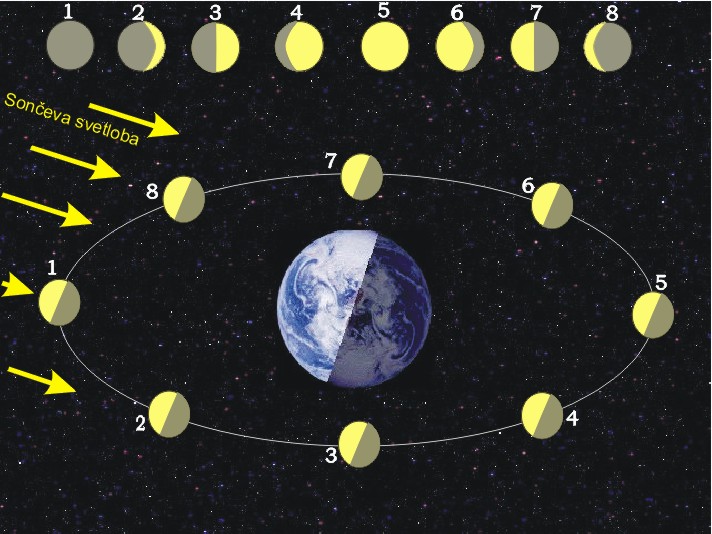 LUNINE MENE in NJENO VRTENJE
[Speaker Notes: VRTENJE …]
LUNINE FAZE
Ko potuje Luna okoli Zemlje, se kaže v različnih videzih ali menah, odvisno od tega koliko s  Soncem osvetljene vidimo na Zemlji.
[Speaker Notes: Lunine faze …]
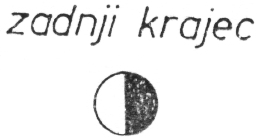 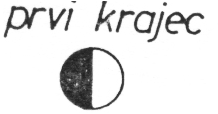 LUNINE MENE
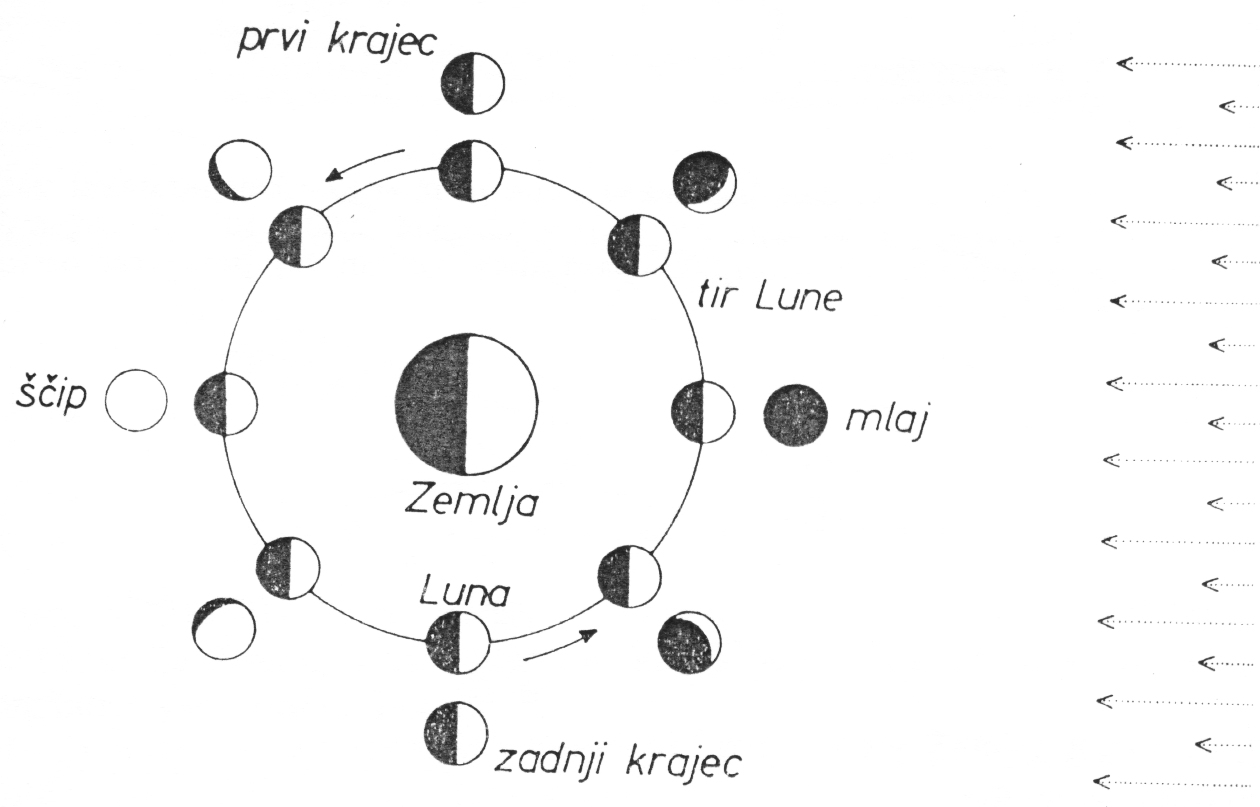 Prvi 
   krajec
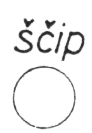 Ščip
Zadnji 
   krajec
Mlaj
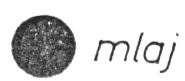 [Speaker Notes: Lunine mene …]
POVRŠINA LUNE
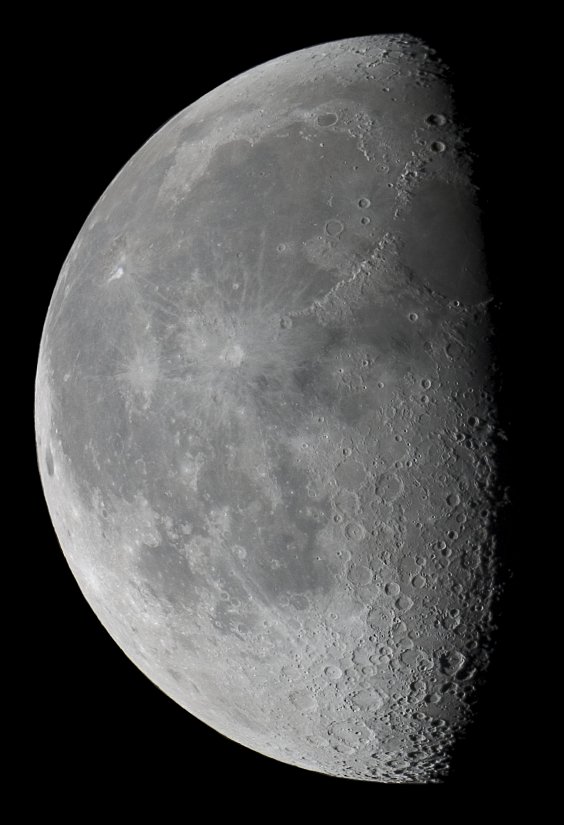 Ko je iz Lunine notranjosti iztekla lava, so sledila močna trčenja meteoritov. Lava se je strdila in oblikovala 
	ravnine - morja.
Kraterje so povzročili trki meteoritov. 
	Nekaj jih je nastalo tudi zaradi 
	vulkanskega delovanja na Luni.
[Speaker Notes: POVRŠINA LUNE …]
PRVI PRISTANKI NA LUNI
Leta 1966 je ruska sonda Luna 9 prvič pristala na Luni.
Tri leta pozneje (20. 7. 1969) je na Luno stopil prvi človek, Neil Armstrong (odprava Apolo 11).
Leta 1959 je sovjetska vesoljska sonda posnela prve fotografije zadnje strani Lune.
[Speaker Notes: PRVI PRISTANKI NA LUNI …]
TEMPERATURE NA LUNI
Na Luni ni ozračja kot na Zemlji, zato so tam temperaturne razlike zelo velike.
Čez “dan” je v povprečju približno 150°C.
“Ponoči” pa se temperature spustijo tudi pod –140°C.
[Speaker Notes: TEMPERATURE NA LUNI …]
LUNA UČINKUJE NA ZEMLJO
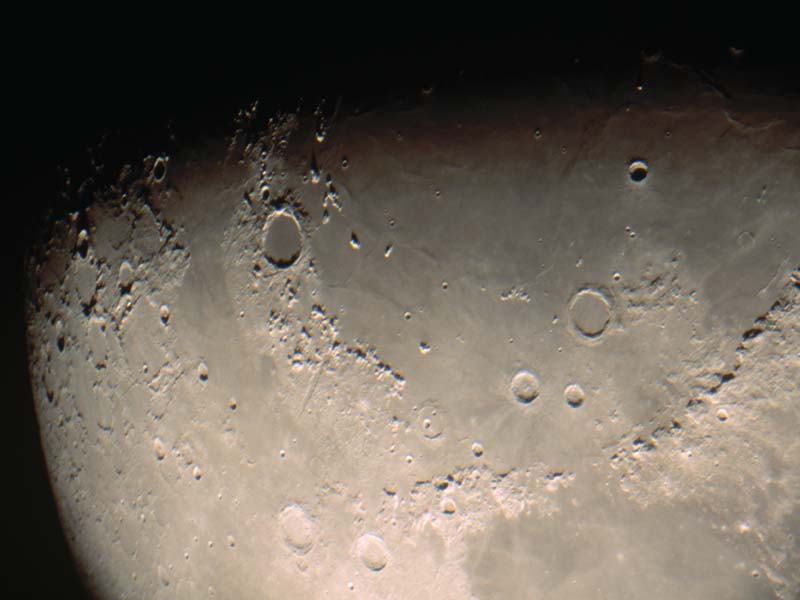 Luna deluje tudi na Zemljo.
 To najbolje vidimo pri valovanju morja.
 Gravitacijska privlačnost Lune  
	 povzroča plimo in oseko.
[Speaker Notes: LUNA UČINKUJE NA ZEMLJO …]
NA KRATKO O LUNI
Luna je Zemljin edini naravni  satelit. 
Gravitacijska privlačnost Lune povzroča plimo in oseko na Zemlji.
Lunine mene so ščip prvi in zadnji krajec ter mlaj.
Prvi človek na Luni je bil Neil Armstrong.
Na Luni so kraterji in “morja”.
VIRI
MEDMREŽJE:
http://slo.wikipedija.si/
http://www.vesolje.net/
www.najdi.si in www.google.com (slike)
LITERATURA:
Velika ilustrirana enciklopedija za šolo in dom (Mladinska knjiga, 1995)
Prvi pogled v vesolje, enciklopedija za mlade astronome (Cankarjeva založba, 2000)
[Speaker Notes: VIRI …]